貝爾法斯特華人基督教會
13
0915
哈拿由衷的感谢 (撒母耳上1:2-2:2)
韦焜墀牧师
Rev Edward Wei
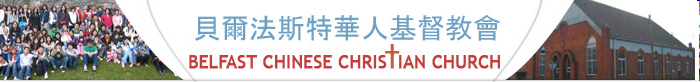 祷告
:
与神相交
我们相信耶稣基督，圣灵便重生叫我们成为神的儿女。
约1:12-13 
凡接待他的、就是信他名的人、他就赐他们权柄、作神的儿女。13 这等人不是从血气生的、不是从情欲生的、也不是从人意生的、乃是从神生的。
祷告
:
与神相交
相信耶稣基督是需要明白和接受一些有关祂的真理，因而知道祂是全然可靠，所以愿意把生命交托给祂，让祂作我们的主。信主以后，我们便开始了与主常在一起、用信心跟随祂的关系relationship。
祷告
:
与神相交
关系是需要沟通来建立，所以祷告是很重要，而祷告必须是双向的，正是儿女与天上的阿爸父之间在爱中的交流。
祷告
:
与神相交
儿女与阿爸天父爱中的交流。
罗8:14-16 
因为凡被神的灵引导的、都是神的儿子。15 你们所受的不是奴仆的心、仍旧害怕．所受的乃是儿子心、因此我们呼叫阿爸、父。16 圣灵与我们的心同证我们是神的儿女。
祷告是什么
?
腓4:6-7
应当一无罣虑、
只要凡事借着祷告、
祈求、和
感谢、将你们所要的告诉神。7 神所赐出人意外的平安、必在基督耶稣里、保守你们的心怀意念。
祷告是什麼
?
撒上1:1-6告诉我们哈拿的景况。哈拿的丈夫很爱她，但她没有生育。
祷告是什麼
?
哈拿便向神祷告
撒上1:7
每年上到耶和华殿的时候...。

撒上1:10, 11 
哈拿心里愁苦、就痛痛哭泣、祈祷耶和华．
祷告是什麼
?
首先，哈拿来到神面前
撒上1:11 -12
许愿说、万军之耶和华阿、你若垂顾婢女的苦情、眷念不忘婢女、...。
哈拿留意他是与谁倾谈，

她知道自己与神的关系。
祷告是什麼
?
1.哈拿来到神面前
撒上1:11 -12
许愿说、万军之耶和华阿、你若垂顾婢女的苦情、眷念不忘婢女、...。
哈拿留意他是与谁倾谈，

她知道自己与神的关系。
祷告是什麼
?
2. 哈拿便开始向神祷告：
「应当一无罣虑、只要凡事借着祷告、...将你们所要的告诉神。」(腓4:6)
撒上1:10
哈拿心里愁苦、就痛痛哭泣、祈祷耶和华．
祷告是什麼
?
2. 哈拿便开始向神祷告：
应当一无罣虑、只要凡事借着祷告、...将你们所要的告诉神。(腓4:6)
撒上1:15
哈拿回答说、...我是心里愁苦的妇人、…但在耶和华面前倾心吐意。
祷告就是倾心吐意。
祷告是什麼
?
3. 从祷告到祈求
应当一无罣虑、只要凡事借着祷告、祈求...(腓4:6)
祷告把我们的状况和需要告诉神，
然后按着圣灵的感动来祈求。
祷告是什麼
?
3. 从祷告到祈求
「许愿说」
从祷告按感动可能
有不同内容的祈求。

哈拿祷告，
继而有感动而许愿。
祷告是什麼
?
3. 从祷告到祈求
应当一无罣虑、只要凡事借着祷告、祈求...将腓4:6)
撒上1:11 -12
许愿说、万军之耶和华阿、你若垂顾婢女的苦情、眷念不忘婢女、赐我一个儿子、我必使他终身归与耶和华、不用剃头刀剃他的头。…
祷告是什麼
?
3. 从祷告到祈求 「许愿说」
神喜悦我们许愿，但许愿是要偿还。
诗61:8 
这样、我要歌颂你的名、直到永远、好天天还我所许的愿。
祷告是什麼
?
3. 从祷告到祈求 「许愿说」
神喜悦我们许愿，但许愿是要偿还。
诗76:11 
你们许愿、当向耶和华你们的神还愿．
祷告是什麼
?
3. 从祷告到祈求 「许愿说」
神喜悦我们许愿，但许愿是要偿还。
传5:4-5 
你向神许愿、偿还不可迟延．因他不喜悦愚昧人．所以你许的愿应当偿还。你许愿不还、不如不许。
祷告是什麼
?
3. 从祷告到祈求 「 不住的祈祷 」
「哈拿在耶和华面前不住的祈祷、...」(撒上1:12)
祷告是什麼
?
3. 从祷告到祈求 「 不住的祈祷 」
比对：太6:7-8 
你们祷告、不可像外邦人、用许多重复话．他们以为话多了必蒙垂听。你们不可效法他们．因为你们没有祈求以先、你们所需用的、你们的父早已知道了
祷告是什麼
?
3. 从祷告到祈求 「不住的祈祷 」
哈拿不住的祷告，
因为她 
撒上1:15
...因被人激动愁苦太多、所以祈求到如今。
祷告是什麼
?
3. 从祷告到祈求 「不住的祈祷 」
她祷告， 直到她感到
「神所赐出人意外的平安、必在基督耶稣里、保守你们的心怀意念。」(腓4:7)
祷告是什麼
?
4. 从祈求到感谢
应当一无罣虑、
只要凡事借着祷告、祈求、感谢、...(腓4:6)

当我们已感到神告诉我们，祂已垂听了我们，便可开始感恩。
祷告是什麼
?
4. 从祈求到感谢
哈拿感谢, 包括：
(1) 她相信。
撒上1:18
哈拿说、愿婢女在你眼前蒙恩．于是妇人走去吃饭、面上再不带愁容了。
祷告是什麼
?
4. 从祈求到感谢
哈拿感谢, 包括：
(2) 她敬拜。
撒上1:19
次日清早他们起来、在耶和华面前敬拜。
祷告是什麼
?
4. 从祈求到感谢
哈拿感谢, 包括：
(3) 以行为表示。
撒上1:19
...就回拉玛、到了家里、以利加拿和妻哈拿同房、耶和华顾念哈拿、 ...
祷告是什麼
?
4. 从祈求到感谢
哈拿的感谢，
是由衷的感谢。
感谢最高层次的表达，就是还愿
祷告是什麼
?
4. 从祈求到感谢  - 还愿
撒上1:24-2:2
既断了奶、就把孩子带上示罗、到了耶和华的殿、又带了三只公牛、一伊法细面、一皮袋酒．那时孩子还小。25宰了一只公牛、就领孩子到以利面前。
祷告是什麼
?
4. 从祈求到感谢  - 还愿
26妇人说、主阿、我敢在你面前起誓、从前在你这里站着祈求耶和华的那妇人、就是我．27我祈求为要得这孩子、耶和华已将我所求的赐给我了。28所以我将这孩子归与耶和华、使他终身归与耶和华。
祷告是什麼
?
4. 从祈求到感谢  - 还愿
于是在那里敬拜耶和华。2:1哈拿祷告说、我的心因耶和华快乐．我的角因耶和华高举．我的口向仇敌张开．我因耶和华的救恩欢欣。2只有耶和华为圣、除他以外没有可比的、也没有盘石像我们的神。...
回應
祷告，就是在我们的阿爸天父面前倾心吐意，藉着祷告、祈求和感谢，让神把我们从挂虑中带到有出人意料的平安来保守我们的心怀意念，
回應
使我们由衷的感谢：相信祂，敬拜祂，在生命和行为中让祂显大，更向祂还愿。
回應
祷告，在我们的阿爸天父面前倾心吐意
回應
祈求
回應
由衷的感谢：相信祂，
回應
由衷的感谢：敬拜祂，
回應
在生命和行为中让祂显大，
回應
在更向祂还愿。
十架代表我的心My Heart is Yours on the Cross
你问主爱你有多深，
You ask how deep is Jesus’ love
	祂爱你有几分。
	How much He cares for you
	祂为你降生 ，祂为你捨身 ，
	He came down to earth
Sacrificed His life
	十架代表祂的心。
	His heart is yours on the Cross
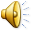 你问主爱你有多深，
You ask how deep is Jesus’ love
	祂爱你有几分。
	How much He cares for you
	祂为你降卑，祂为你流泪，
	He became so poor
		He shed all His  tears
	十架代表祂的心。
	His heart is yours on the Cross
你多次离开祂，
How often you left Him
不承认祂，背叛祂，
Deserted Him, Denied Him.
你多次伤祂心，
How oft’n you broke His heart,
祂仍爱你到如今。
Yet still He loves you so.
请问你爱主有多深，
Now how deep’s your love for Him.
这爱情有多真？
How much you care for Him?
有否遵主命，有否爱弟兄，
Will you follow His Word
and love one another,
以基督的心为心？
Let yours be the mind of Christ?
谦卑跪在主前，
Humbly bow before Him,
信祂，爱祂，靠近祂，
Trust Him, Love Him, Follow Him,
奉献你所有，
Surrender all to Him,
为何仍留下几分？
Keep nothing back from Him.
再问你爱主有多深，
Now how deep’s your love for Him.
这爱情有多真，
How much you care for Him?
问一问自已，愿否背十架，
Will you bear the Cross, give to Him your all,
一生一世荣耀神。
Glorify Him all your life.
問一問自已，敢否對主說：
I will come to Him, 
I will promise Him:
「十架代表我的心。」
“My heart is Yours on the Cross.”
十架代表我的心My Heart is Yours on the Cross
孩童奉献礼Children Dedication
亲爱的弟兄姊妹父母们，你们是否已经接受主耶稣基督为自己个人的救主和主宰，归入圣父圣子圣灵三一真神名下，并且以祂为一家之主？Dear parents, have you trusted the Lord Jesus Christ as your personal Lord and Saviour, been received into the Name of the Triune God, Father, Son and Holy Spirit, and acknowledged Him as the Head of your family?
父母The Parents：	是，『至于我和我一家，我们必定事奉耶和华。』（约书亚记 24︰15）。Yes, "as for me and my family, we will serve the Lord.“ (Joshua 24:15)
你们是否要把儿女带到主耶稣面前让主欣然接纳他们，洁净他们，使他们成为圣洁，作　神家里的人？Are you bringing your children to the Lord Jesus who will receive them with favour, cleanse and sanctify them to become members of His household?
父母The Parents：	是，并以此响应主耶稣『让小孩子到我这里来』的宣召。Yes, in response to the Lord Jesus' command "to suffer the children to come unto me".
你们是否相信圣经是神的话语，是你们信仰和行为的最高权威，且要用其中的道理来教导儿女，Do you believe that the Scriptures is the Word of God, the highest authority of your faith and conduct, and would you teach its Truths to your children, .. / con’t
使他们有得救的智慧，凡事顺从神的旨意和吩咐，拒绝魔鬼及魔鬼各样行为，丢去世上虚浮之荣华，除去一切贪欲，与肉体的邪情？so that they will receive wisdom unto salvation, in all things follow God's will and command, resist the Devil and all his deeds, renounce the fleeting glories of the world, and put aside all greed and lust of the flesh?
父母The Parents：是, 我们要使他们『从小明白圣经』, 以此教导他们『走当行的道, 就是到老他也不偏离』。Yes, we will cause them to understand the Scriptures from a tender age, teaching them the way they should go, that they will not depart even when they are old.
[牧孩童个别按手祝祷 THE BENEDICTIONS]
各位教会肢体弟兄姊妹，我们救主耶稣命人将孩童带到祂面前，为他们祝福；主耶稣昔日如是，今日如是，以后亦如是。Dear members of the Church, our Saviour Christ commanded the children to be brought to Him and blessed them. He is the same yesterday, today and forever.
所以我们应当深信不疑，主耶稣亦必爱护这些今日奉献的孩童，欣然接纳他们，用慈爱的手怀抱他们，赐他们生命的福份。Hence we should truly believe that He will likewise favourably received these children which were offered unto Him today, and will embrace them with the arms of His mercy and give unto them His blessings in life.
教会会众Congregation:我们接纳这些孩童进入基督教会的大家庭，深信祈求他们以后真信奉钉十字架之基督，We receive these children into the great family of Christ's Church, believing and praying that henceforth they will truly trust in Jesus Christ and Him crucified,
承认基督不以为耻，在基督旗下，向罪恶世俗魔鬼奋勇争战，一生尽忠事奉基督。boldly confessing Him, fighting the good fight against sins, the world and the devil under the banner of Christ and serving Him faithfully all their days.
阿们AMEN